Подготовка к одимпиаде по окружающему миру. 1 класс
Что лишнее?
Блокнот, газета, тетрадь портфель
Блокнот, газета, тетрадь – сделаны из бумаги.
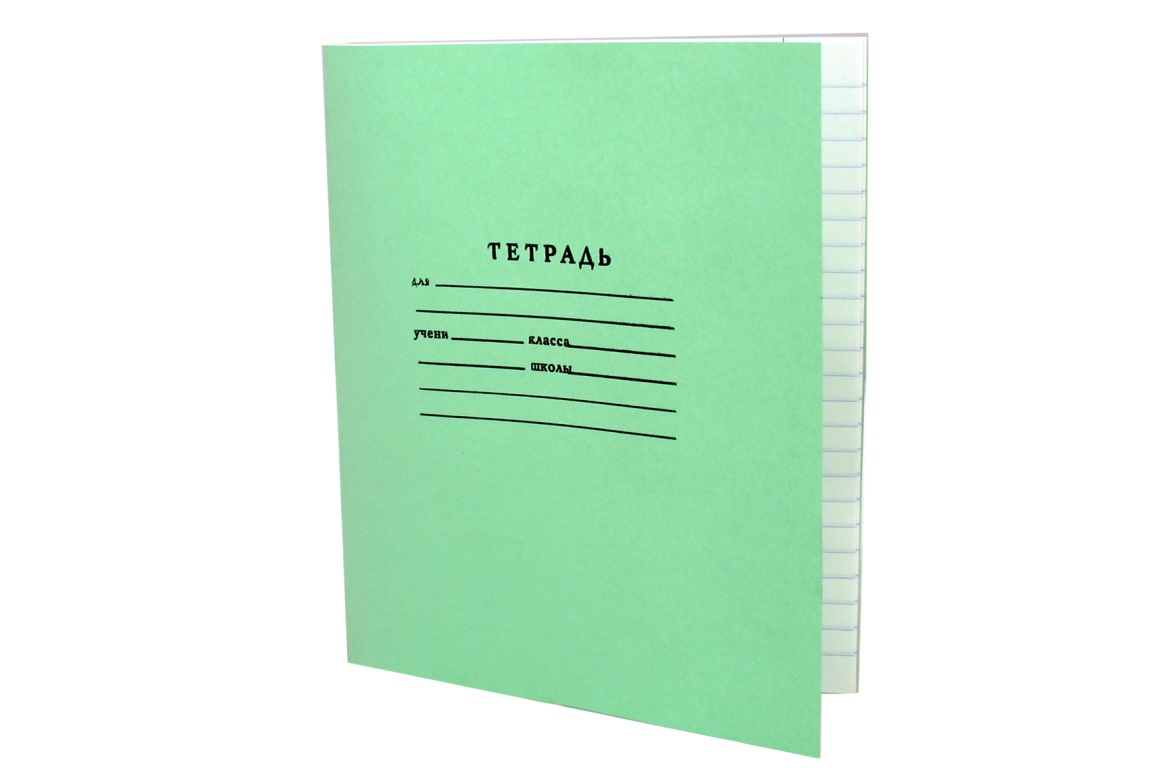 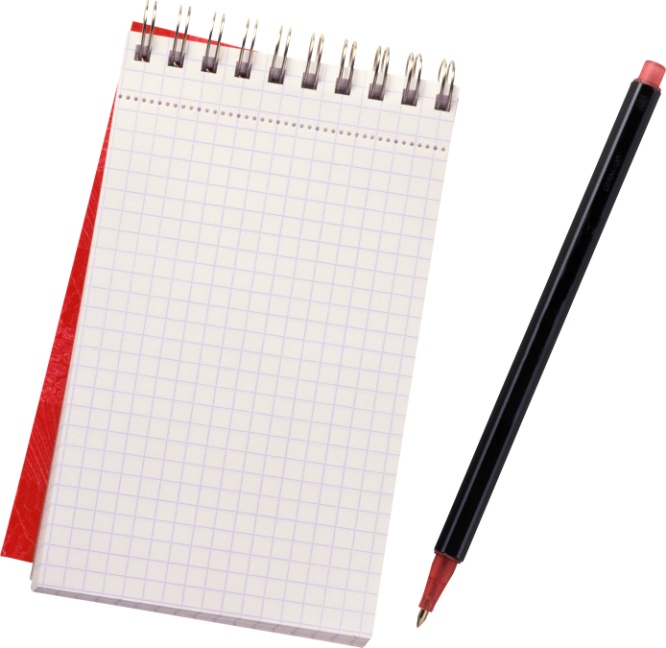 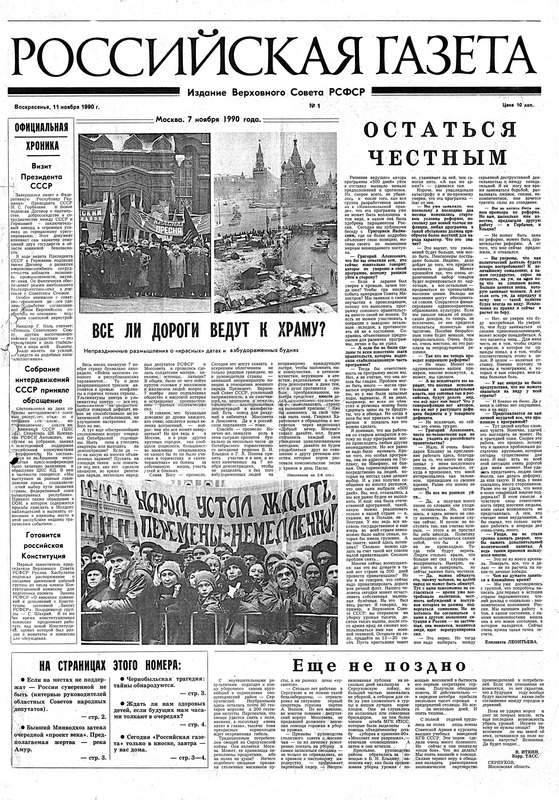 Поезд, самолёт, самокат, пароход.
Поезд, самолёт, пароход – транспорт, перевозит многих людей.
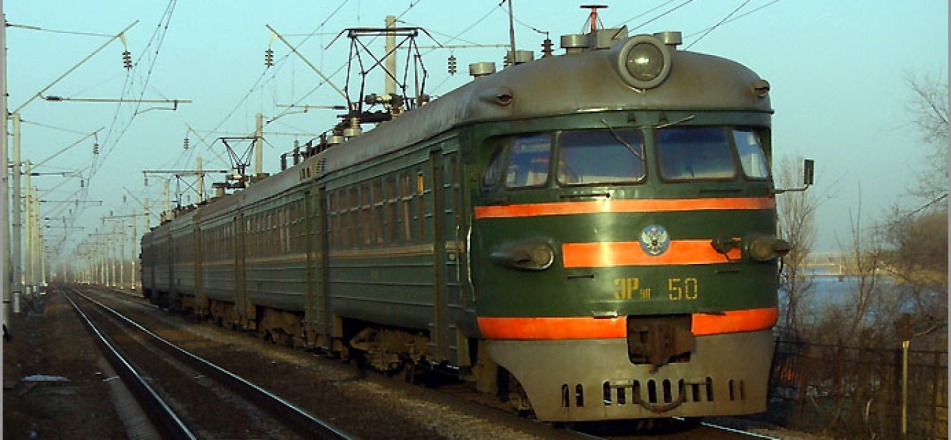 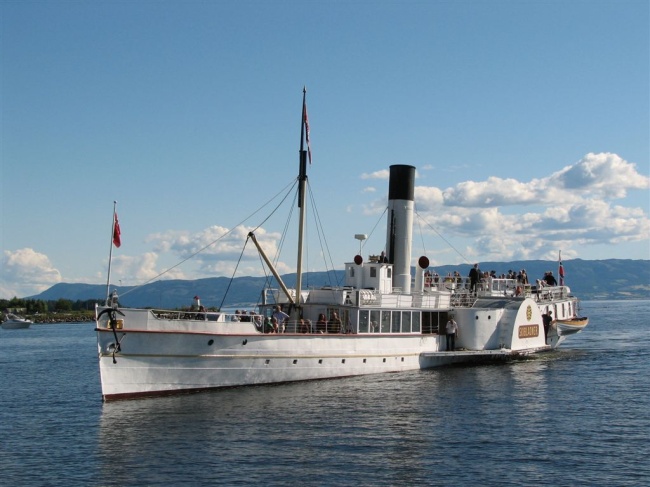 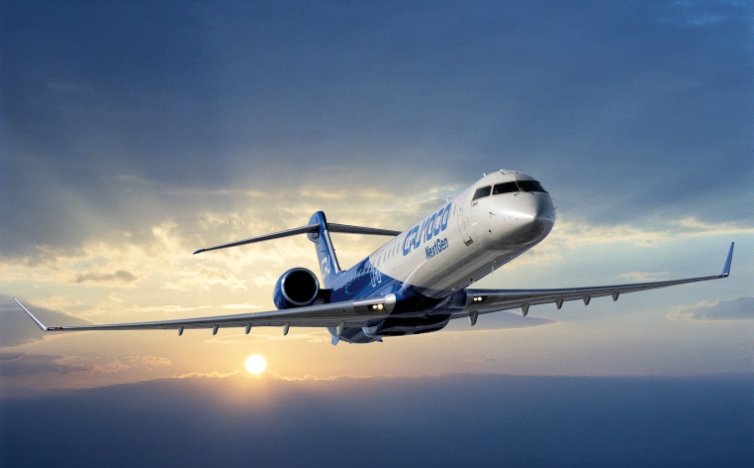 Воробей, орёл, оса, ласточка.
Воробей, орёл,  ласточка – птицы.
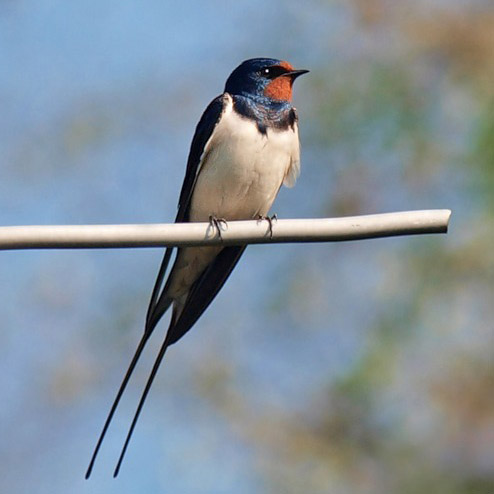 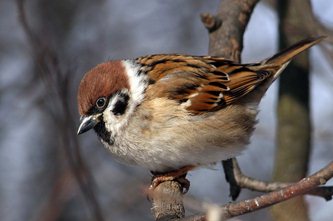 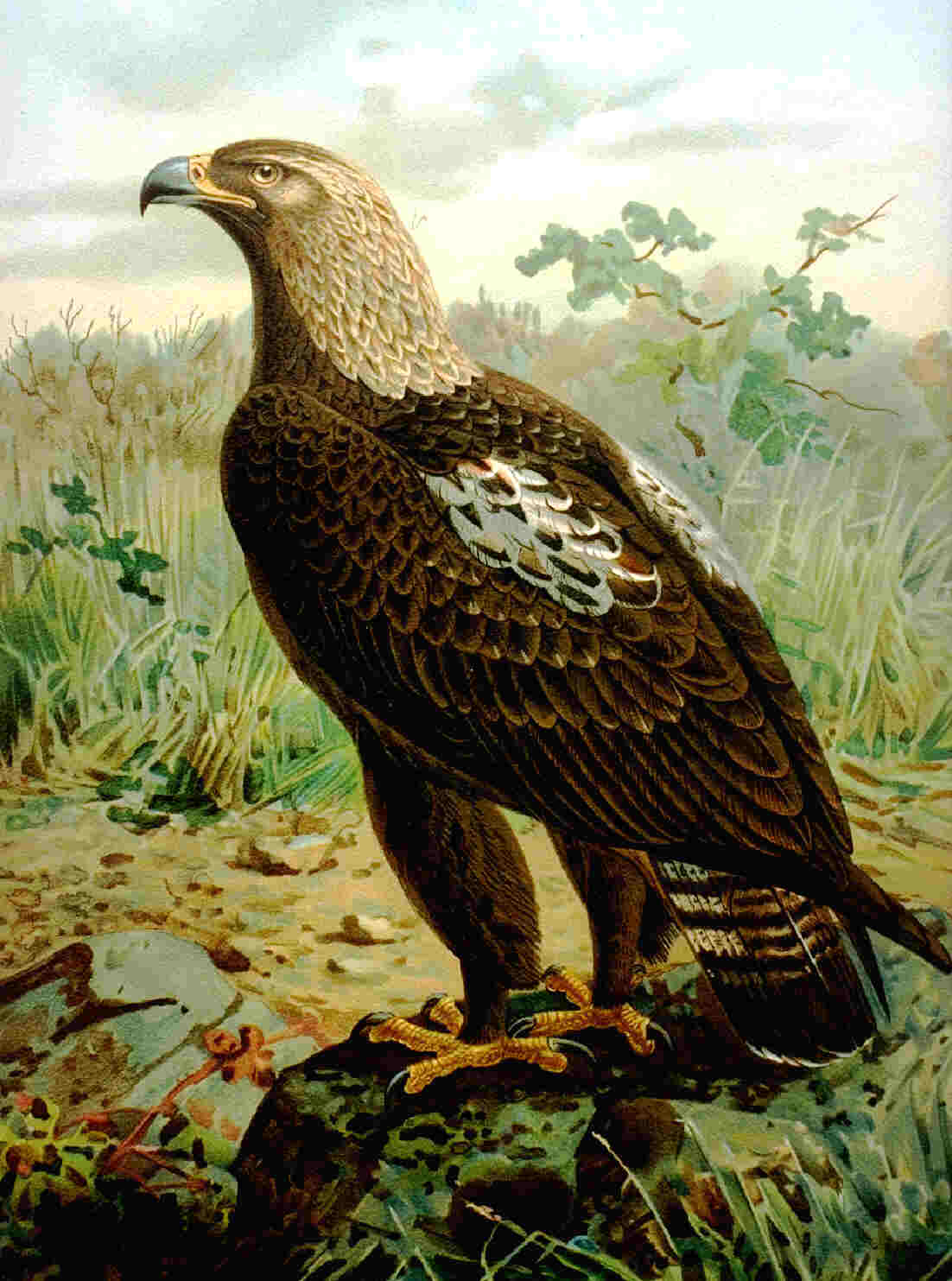 Автобус, трамвай, самолёт, троллейбус.
Автобус, трамвай, троллейбус.– наземный общественный транспорт.
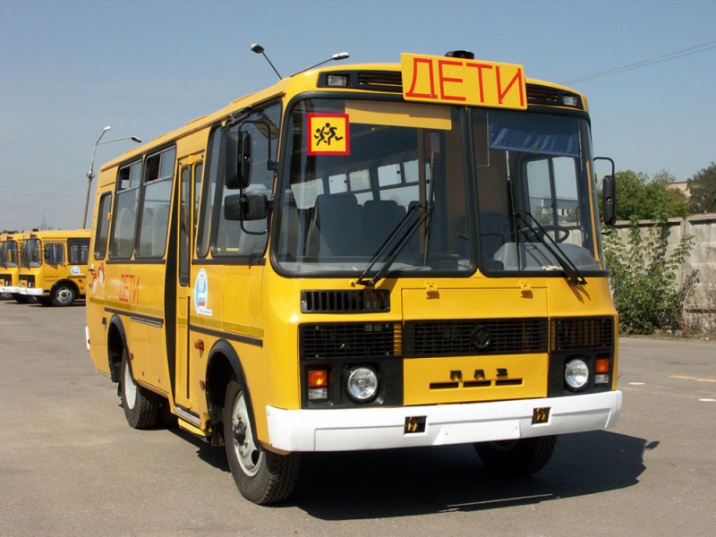 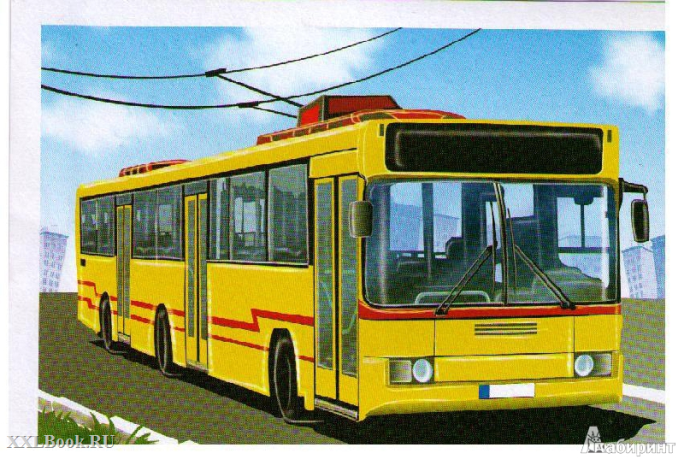 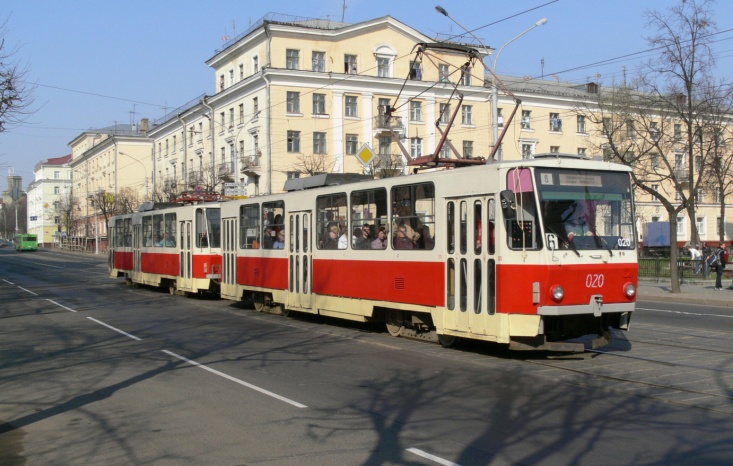 Молоко, чай, лимонад, хлеб.
Молоко, чай, лимонад – напитки
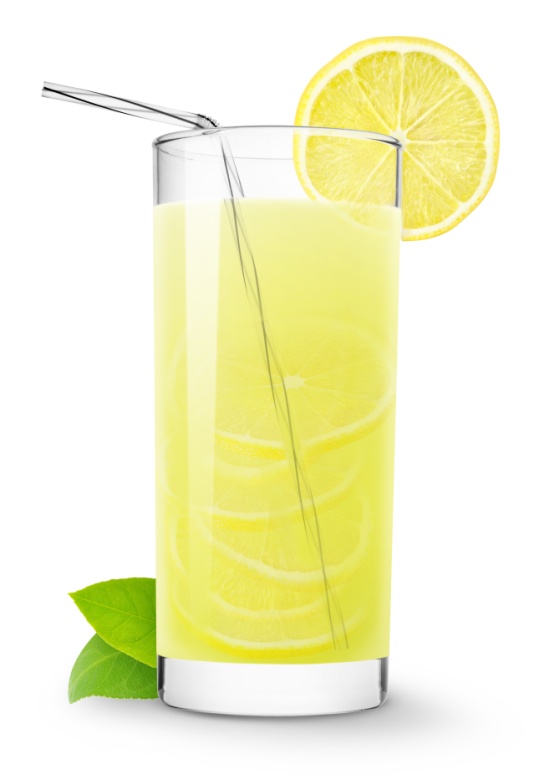 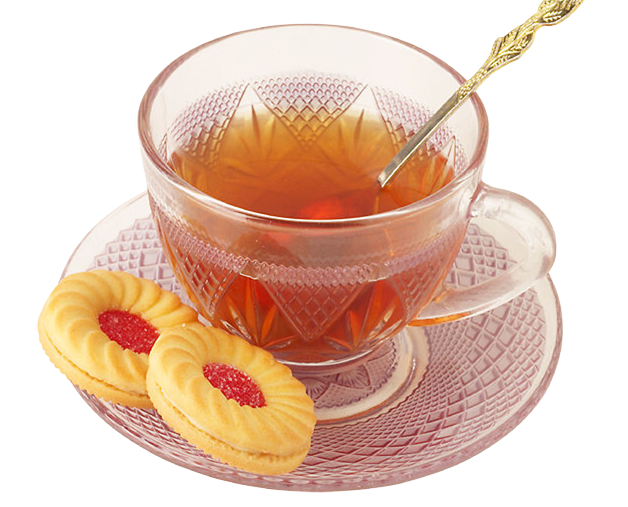 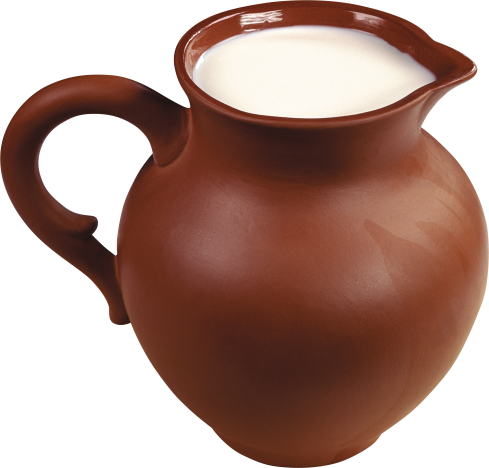